Alix DUMAS
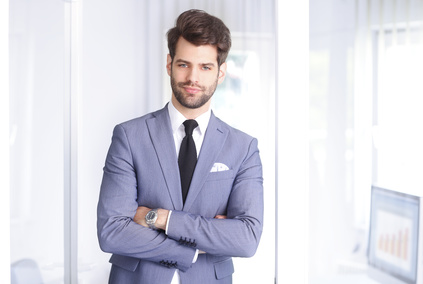 A  GRAPHIC DESIGNER
twitter.com/adumont           linkedin.com/adumont           facebook.com/adumont
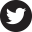 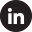 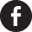 Profile
Lorem ipsum dolor sit amet, consectetur adipiscing elit. Morbi tristique sapien nec nulla rutrum imperdiet. Nullam faucibus augue id velit luctus maximus. Interdum et malesuada fames ac ante ipsum primis in faucibus. Etiam bibendum, ante nec luctus posuere, odio enim semper tortor, id eleifend mi ante vitae ex. Sed molestie varius erat a aliquet.
Education
2001 - 2005
SCHOOL
Degree
Lorem ipsum dolor sit amet
2001 - 2005
SCHOOL
Degree
Lorem ipsum dolor sit amet
2001 - 2005
SCHOOL
Degree
Lorem ipsum dolor sit amet
2001 - 2005
SCHOOL
Degree
Lorem ipsum dolor sit amet
Work experience
POSITION | Company name
Lorem ipsum dolor sit amet, consectetur adipiscing elit. Morbi tristique sapien nec nulla rutrum imperdiet. Nullam faucibus augue id velit luctus maximus. Interdum et malesuada fames ac ante ipsum primis in faucibus. 

POSITION | Company name
Lorem ipsum dolor sit amet, consectetur adipiscing elit. Morbi tristique sapien nec nulla rutrum imperdiet. Nullam faucibus augue id velit luctus maximus. Interdum et malesuada fames ac ante ipsum primis in faucibus. 

POSITION | Company name
Lorem ipsum dolor sit amet, consectetur adipiscing elit. Morbi tristique sapien nec nulla rutrum imperdiet. Nullam faucibus augue id velit luctus maximus. Interdum et malesuada fames ac ante ipsum primis in faucibus. 

POSITION | Company name
Lorem ipsum dolor sit amet, consectetur adipiscing elit. Morbi tristique sapien nec nulla rutrum imperdiet. Nullam faucibus augue id velit luctus maximus. Interdum et malesuada fames ac ante ipsum primis in faucibus.
Personality
Skills
PowerPoint

GRC

Excel
Serious

Creative

Organized
Lorem ipsum dolor sit amet, consectetur adipiscing elit. Morbi tristique sapien nec nulla rutrum imperdiet. Nullam faucibus augue id velit luctus maximus. Interdum et malesuada fames ac ante ipsum primis in faucibus.
Languages
French
German
Phone: 000 111 333 | Mobile: 000 222 444 | Address: 12 Street Name, New York